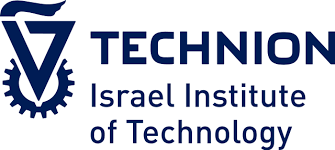 Travel behavior differences between Arab and Jewish communities in Israel
Diana Saadi and Karel Martens

Faculty of Architecture and Town Planning
The Fair Transport Lab
The Fair Transport Lab                   July 14
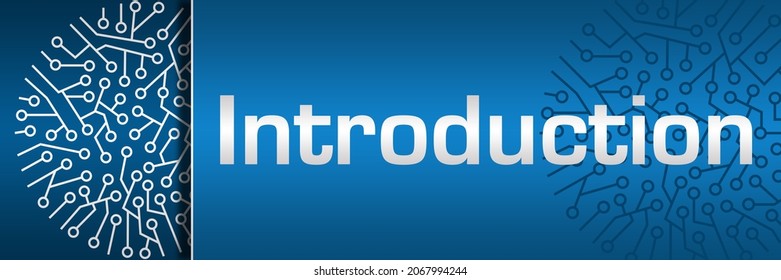 What is the gap?
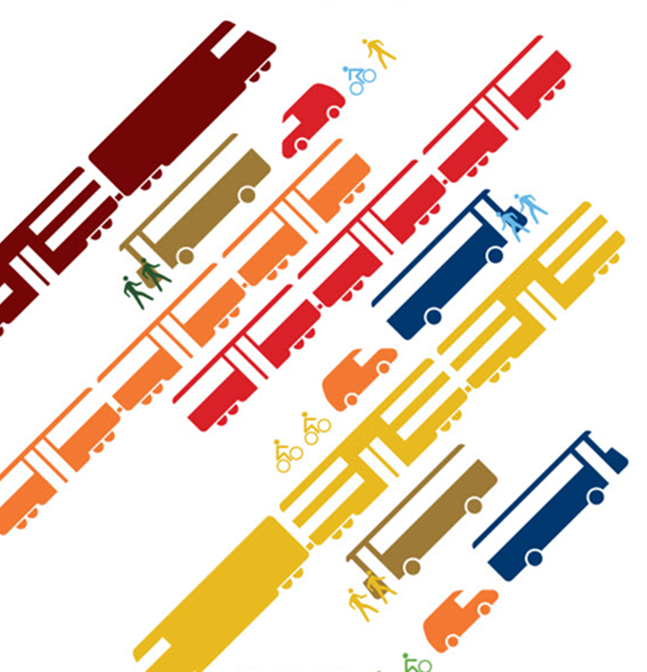 The unique case of Israel
The purpose
Investigate differences in travel behavior between three groups:
Arabs who live in Arab settlements
Jews who live in Jewish settlements
Arabs who live in Jewish settlements
What is the question?
Does the travel behavior of Arabs who moved to Jewish town resembles the behavior of other Arabs or of their Jewish counterparts?
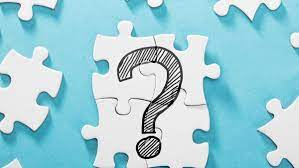 Data
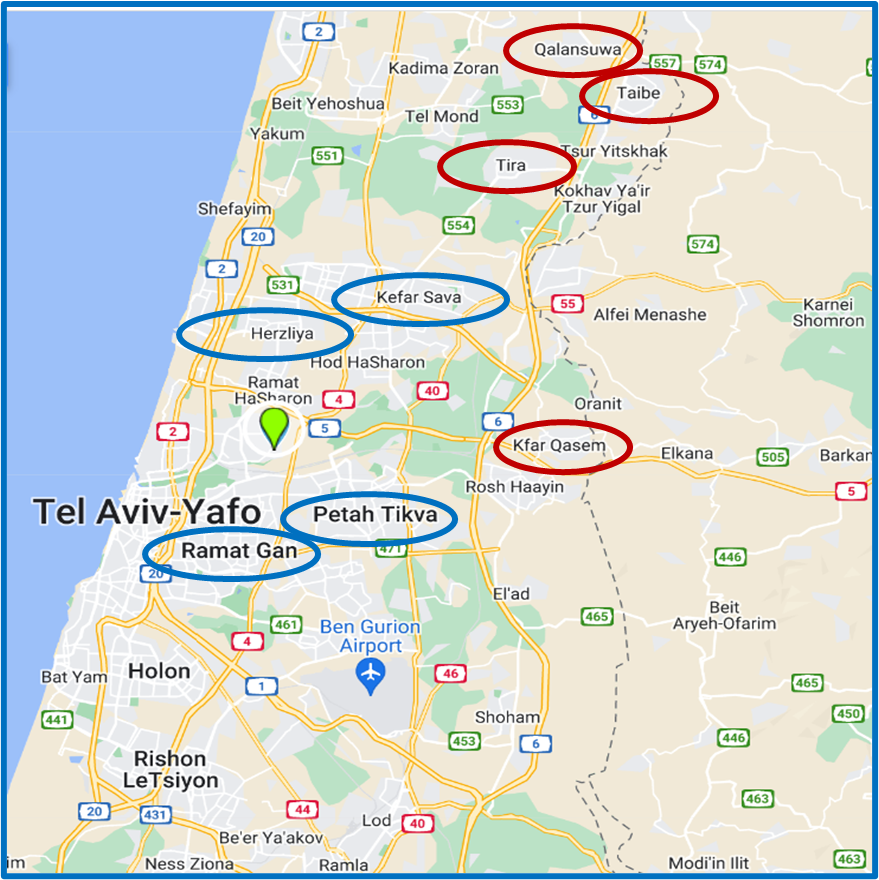 Large-scale GPS-based travel behavior survey
Cities, towns and settlements in Tel Aviv region
 Households
Respondents
Trips
Ethnicity
Arab / Jewish
socio-demographic variables.
Age- Gender- Education- Occupation-Number of children  per household-Household size- Household composition
residential location
Arab settlement / Jewish settlement/ Mixed city
Travel Behavior
[Speaker Notes: Independent variables: ethnicity (Arab-Jewish), place of residence (Arab settlement or Jewish settlement), socioeconomic status(Socio-demographic characteristics included variables often identified in the literature as associated with changes in travel behaviors and crash involvement: gender, marital status and occupational status)
Dependent variables: mobility behavior which include the following variables:
Accompanying travelers - Travel time - number of passengers - trip duration - trip distance- Activity]
Total daily trip distance by group and gender (in km)
Daily trips duration  of the groups by gender differences(minutes)
The distance to work by group and gender
Total daily trip duration to work by group and gender (in minutes)
The means of travel to work
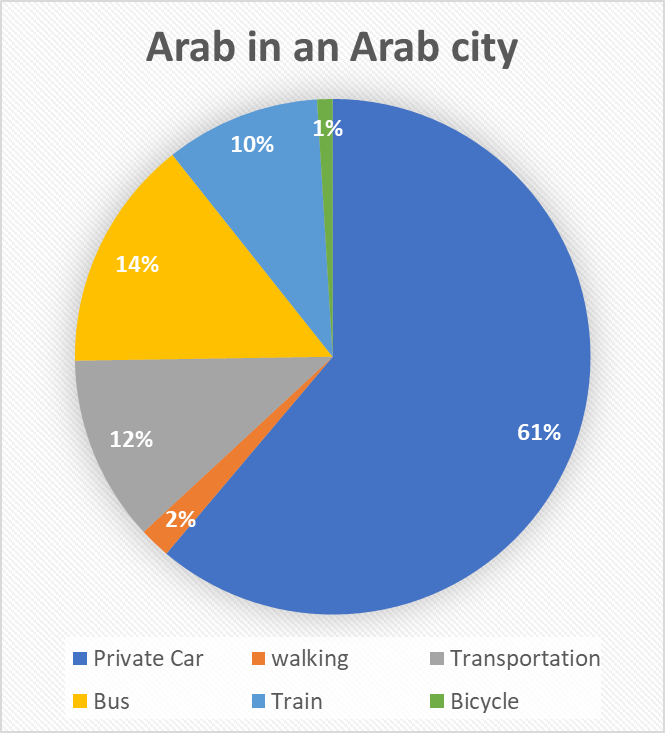 The number of vehicles in each household
Travel Motives
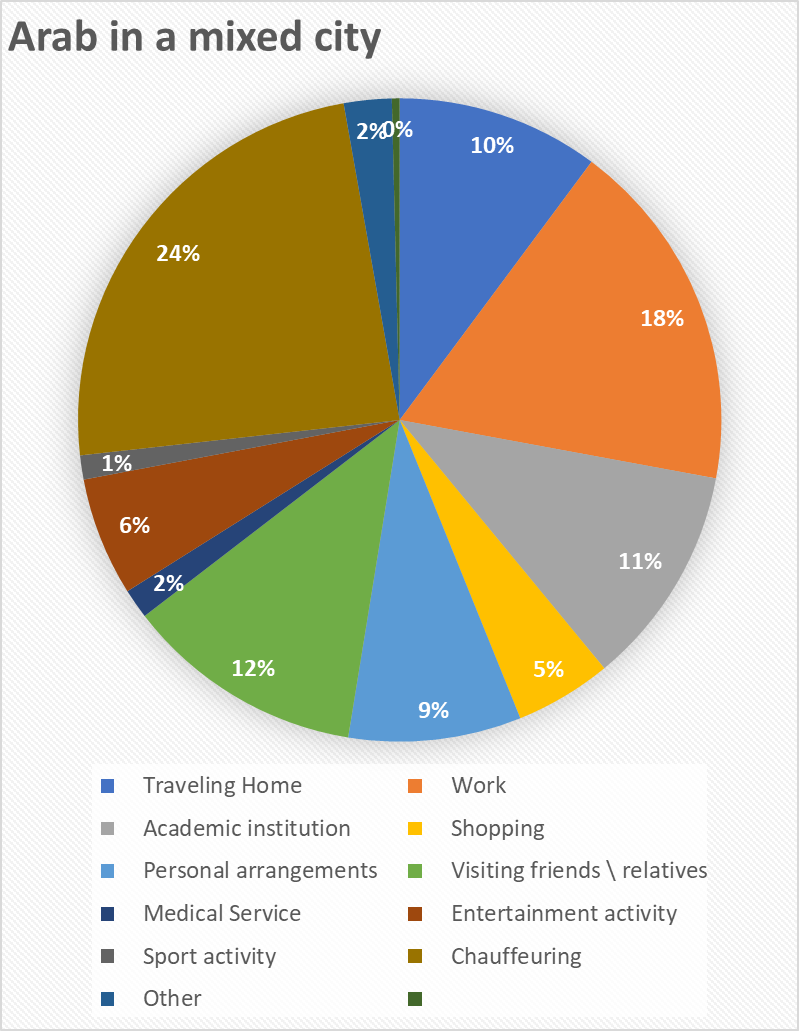 The average number of passengers (without the driver) Jews and Arabs from different communities by gender
Accompanying travelers - Jews and Arabs from different communities by gender
Travel time - Jews and Arabs from different communities by gender
Arabs in Jewish towns are somewhat closer to Jews than to Arabs in Arab towns in the travel behaviors indicators:

Total daily trip distance 
The distance to work
The means of travel to work
Travel Motives
The average number of passengers 
Accompanying travelers
The Arab group in the Jewish cities is like the Arab group in the Arab cities in terms of the gender difference in the same group and in the travel behavior indicator of the average number of passengers.  
The travel behavior of Arabs who live in Arab cities is distinctly different from the travel behavior of Jews who live in Jewish cities In terms of all the elements of our travel behavior in the study, Except for the Accompanying traveler's element. 
There is a difference between Arab women who live in Arab cities and Jewish and Arab women who live in Jewish cities in terms of all the elements of our travel behavior in the study.
Conclusion
Taken together, the results suggests that Arabs living in Jewish settlements adopt the travel behavior of their local peers. This may be the result of assimilation in the majority population, but it may also be a result of self-selection, with Arabs who are less rooted in kinship relations.
What can explain what we have found
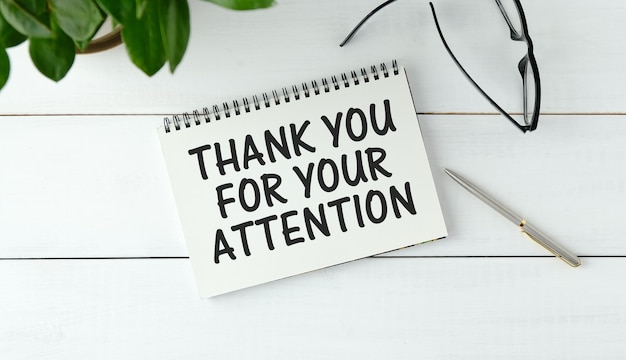